National Design and Manufacture
Session 1
Metal Types
Ferrous- 
Contains Iron 
Magnetic 
Rusts

Non Ferrous- 
Does not contain iron
 Not magnetic 
Does not rust
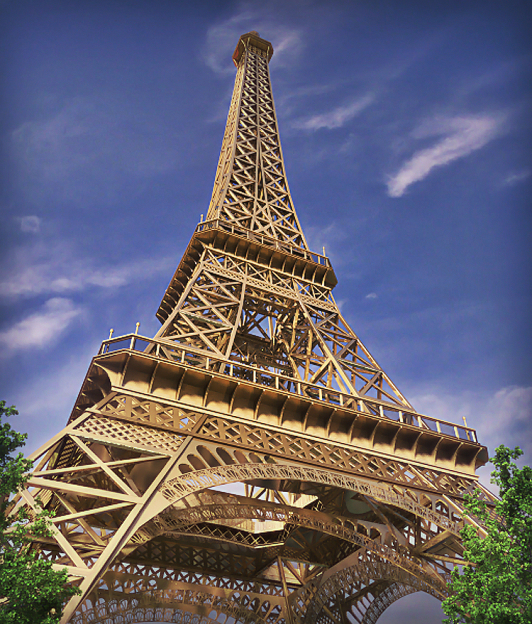 Ferrous
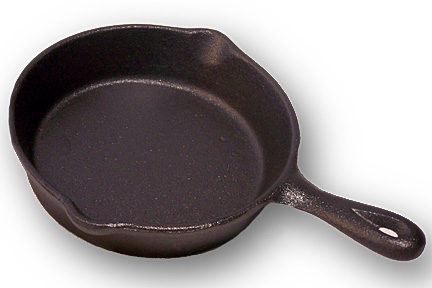 Cast Iron
Tin
High Carbon Steel
Mild Steel
Man Hole Covers, cooking pots
Tin Cans
Cutting tools
Structures, Bridges (eg Eiffel Tower/Forth Rail Bridge)
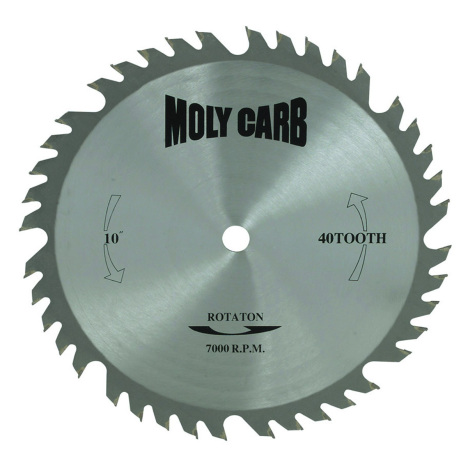 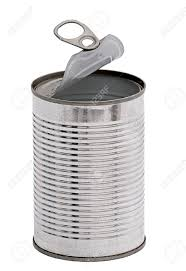 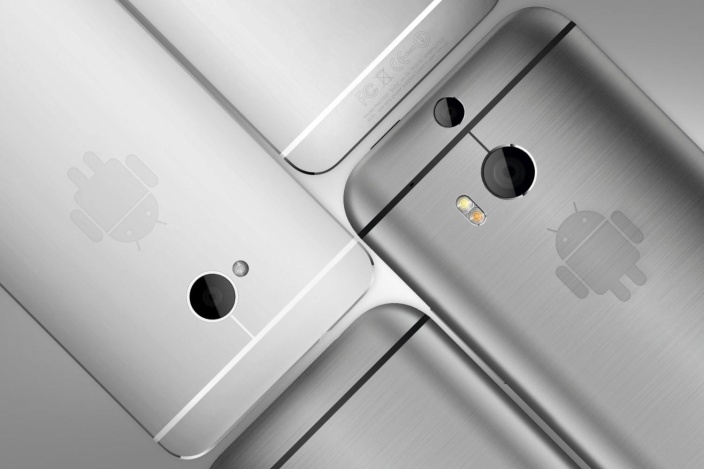 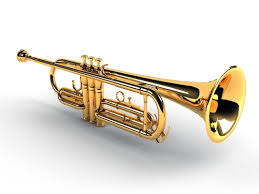 Non Ferrous
Drinks cans, Car bodies, bike frames
Instruments
Coins, wires
Jewellery, medals, electronics
Jewellery, electronics
Aluminium 
Brass
Copper
Gold
Silver
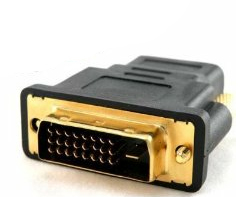 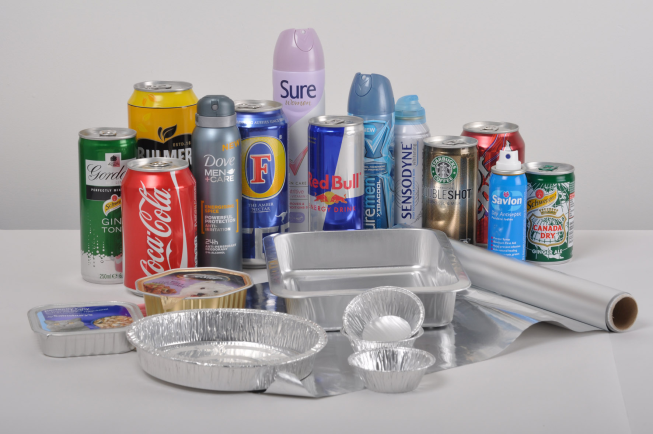 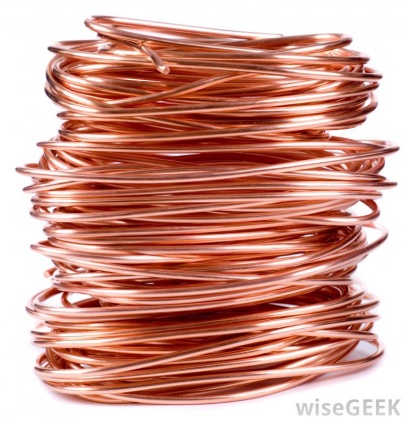 Metal Joining Methods
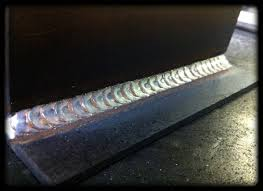 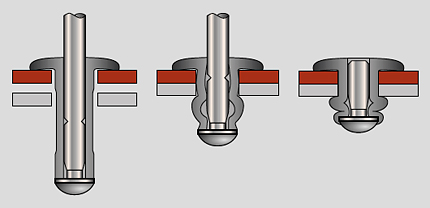 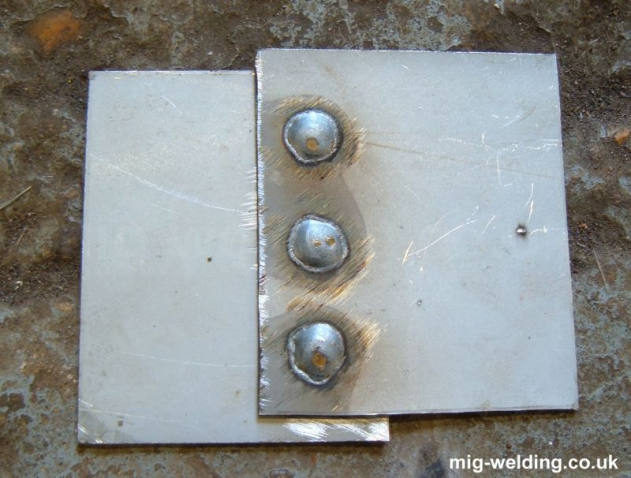 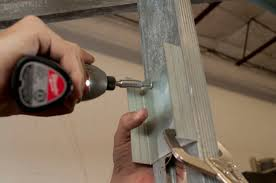 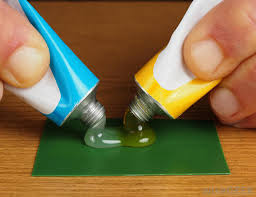 Standard Components
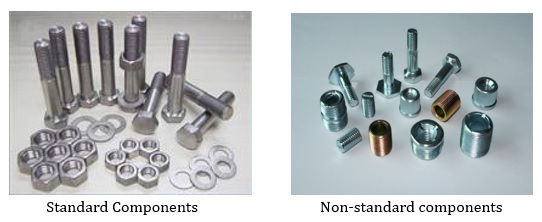 Metal Lathe
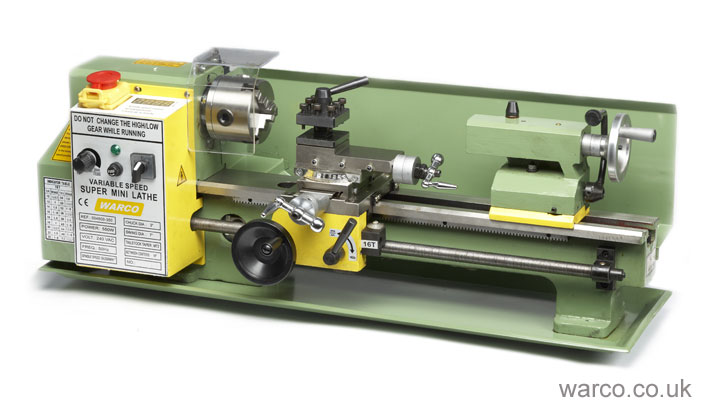 Plastics Types
Thermo Plastics

Thermosetting plastics
Names of Plastics
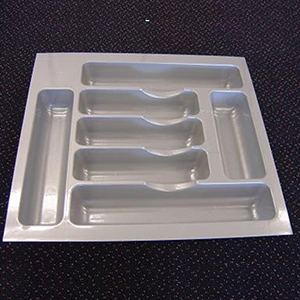 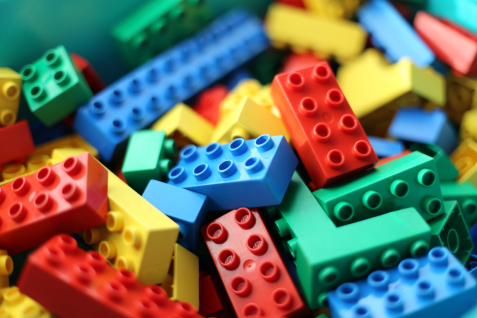 Thermo Plastics
ABS
HIPS
Acrylic
Polypropylene
Polyethane
Polystyrene

Thermosetting Plastics
Urea Formaldehyde
Bakelite
Melamine Formaldehyde
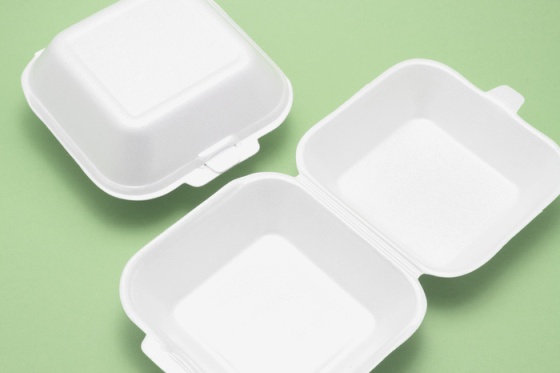 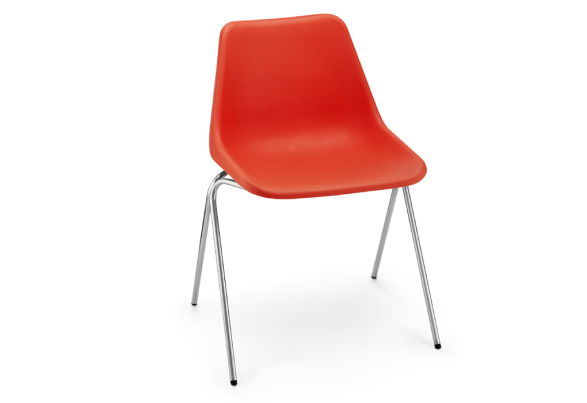 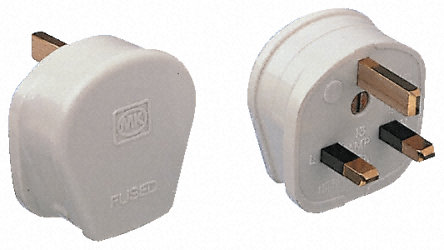 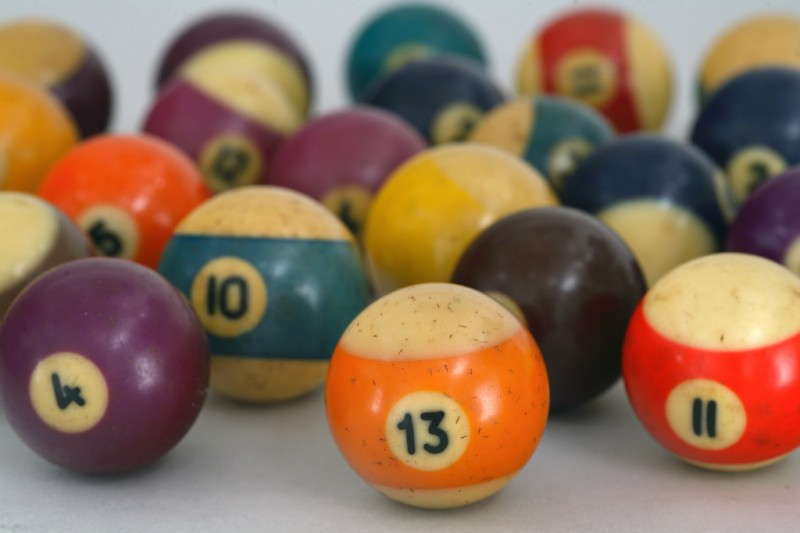 Plastic Processes
Using an oven

Strip Heater/Line Bending

Injection Moulding

Vacuum Forming

Rotational Moulding

Blow Moulding

Rapid Prototyping